Problems
CHAPTER 2 – FORCE SYSTEMS
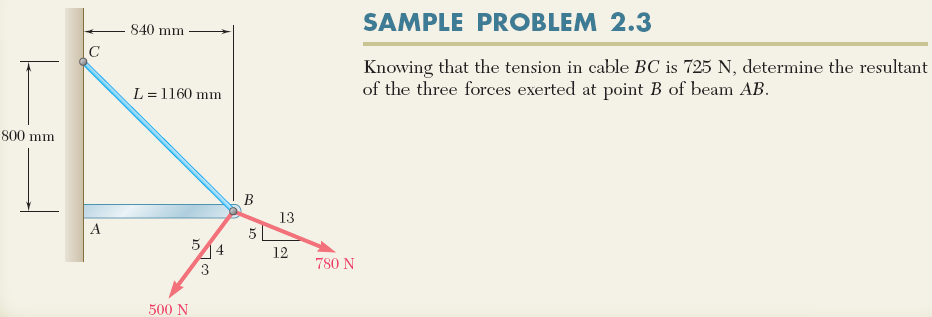 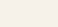 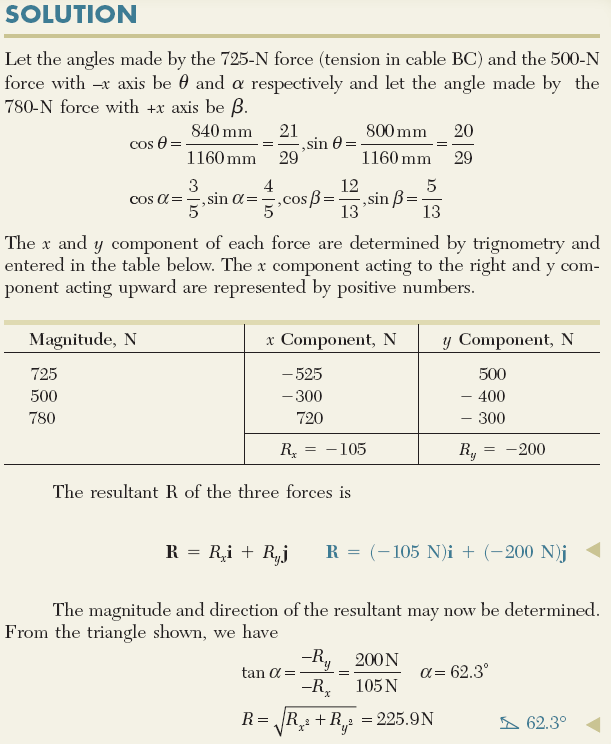 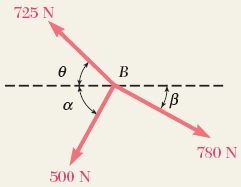 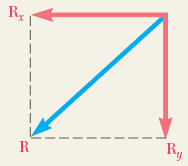 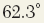 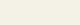 CHAPTER 2 – FORCE SYSTEMS
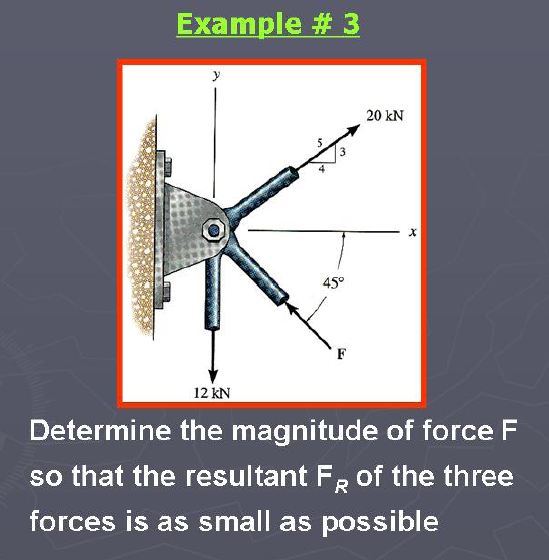 SOLUTION
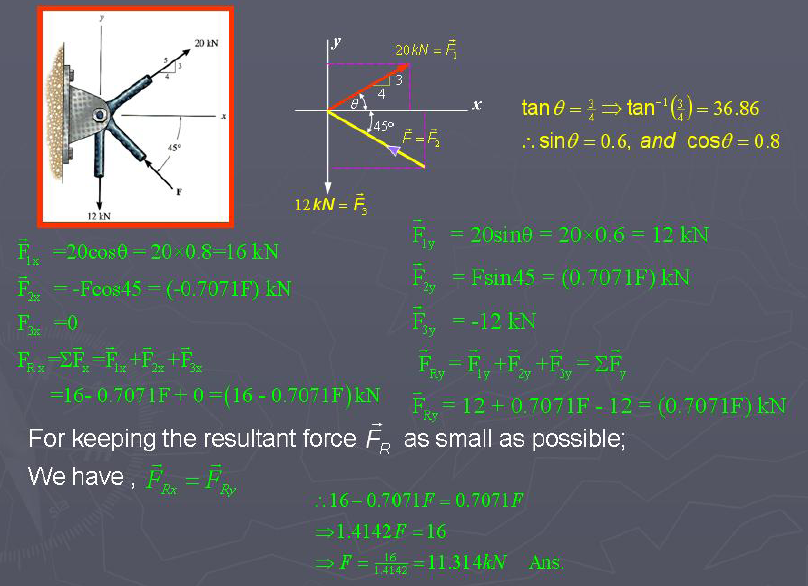 Example - 8
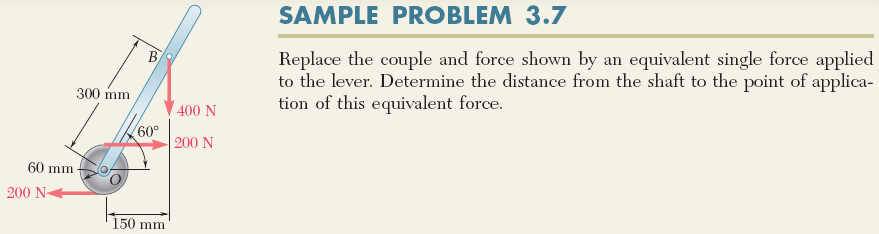 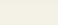 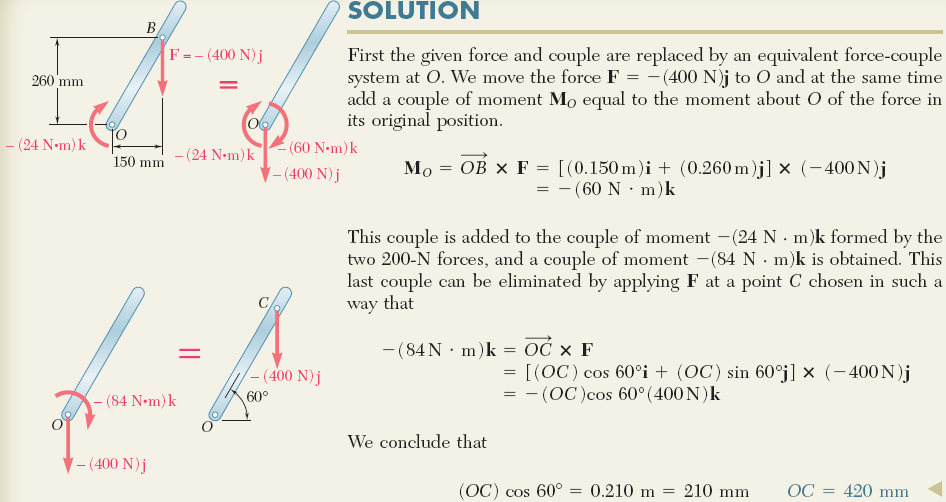 (Continued)
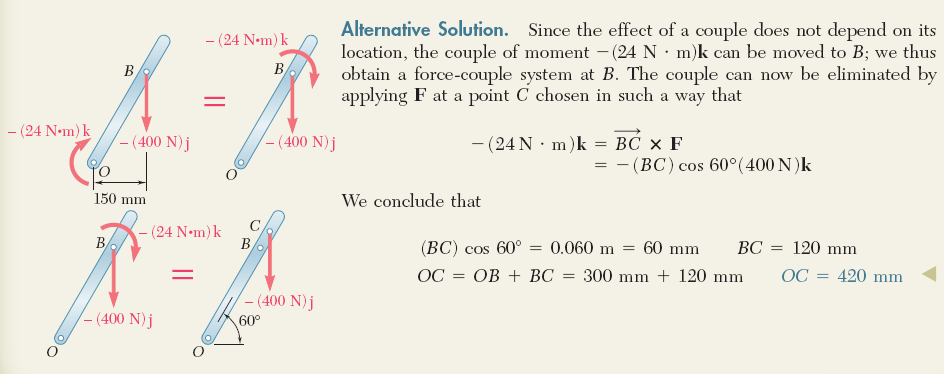 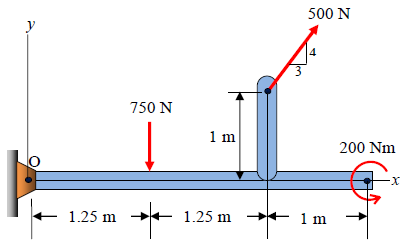 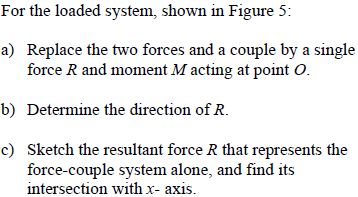 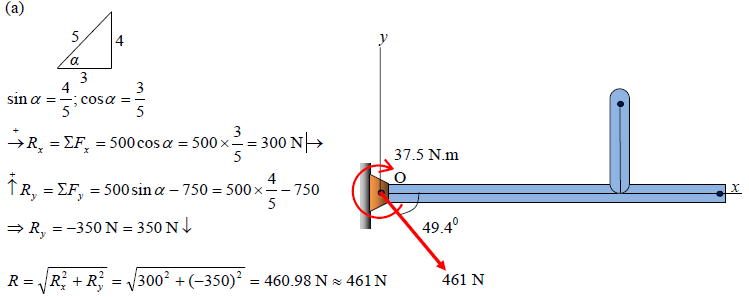 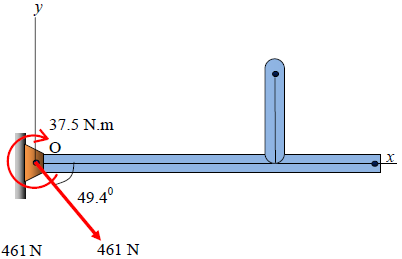 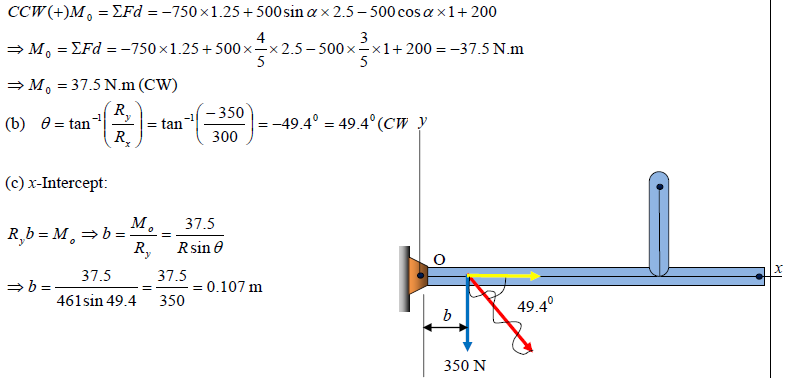